Haut de gamme
Mapping concurrentiel
Exemple pour un restaurant
Concurrent 3
Position-nement cible
Concurrent 4
Traditionnel
Concurrent 1
Moderne
Concurrent 5
Concurrent 2
Concurrent 6
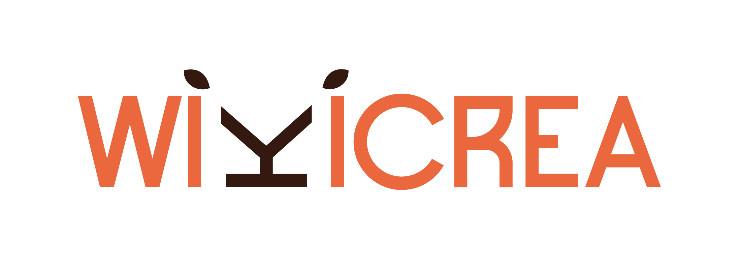 Bas de gamme
Haut de gamme
Mapping concurrentiel
Exemple pour des marques de cosmétique
Carita
Decléor
Phyt’s
Distribution réseau grand public
L’Oréal
Distribution réseau professionnel
Nivea
L’Oréal professionnel
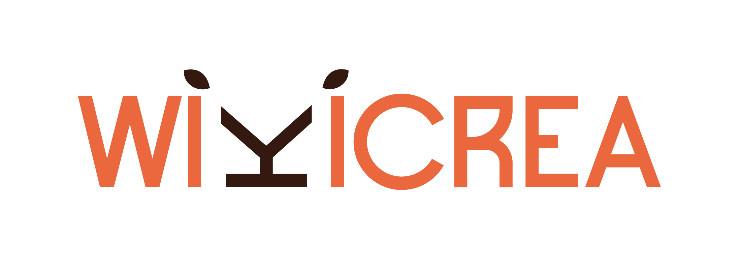 Bas de gamme
Haut de gamme
Mapping concurrentiel
Critère -
Critère +
Bas de gamme